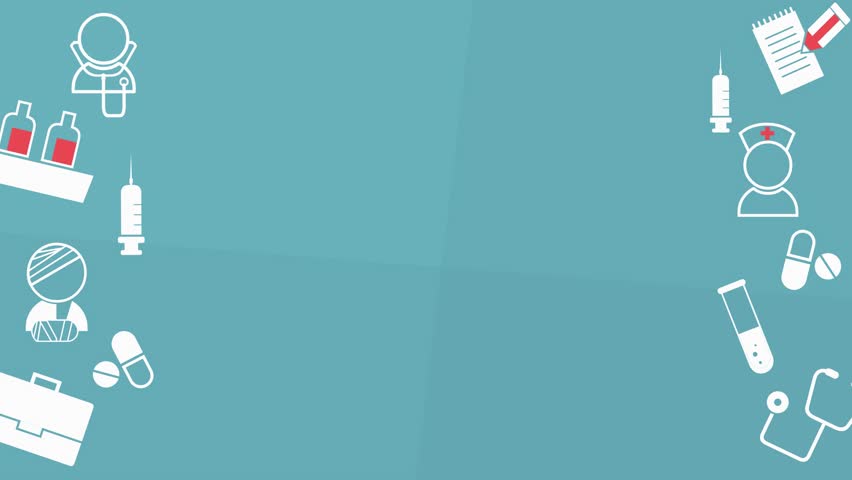 « На приеме у врача»

Манцурова И.С. МДОБУ  № 15 г.Лабинска
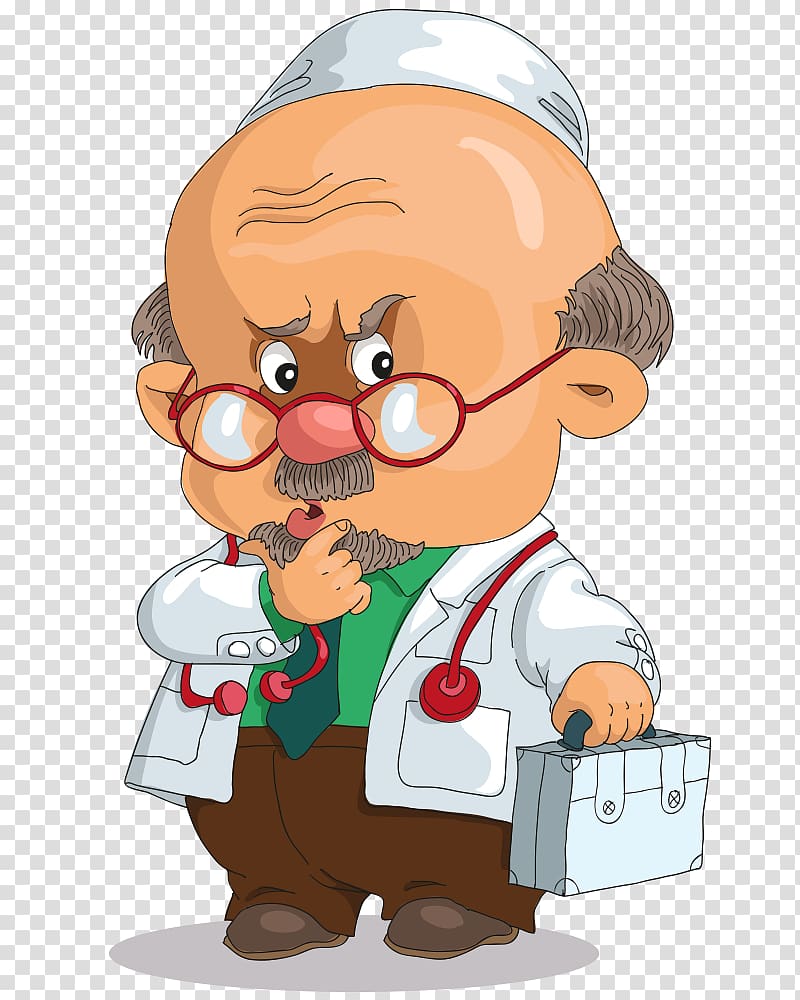 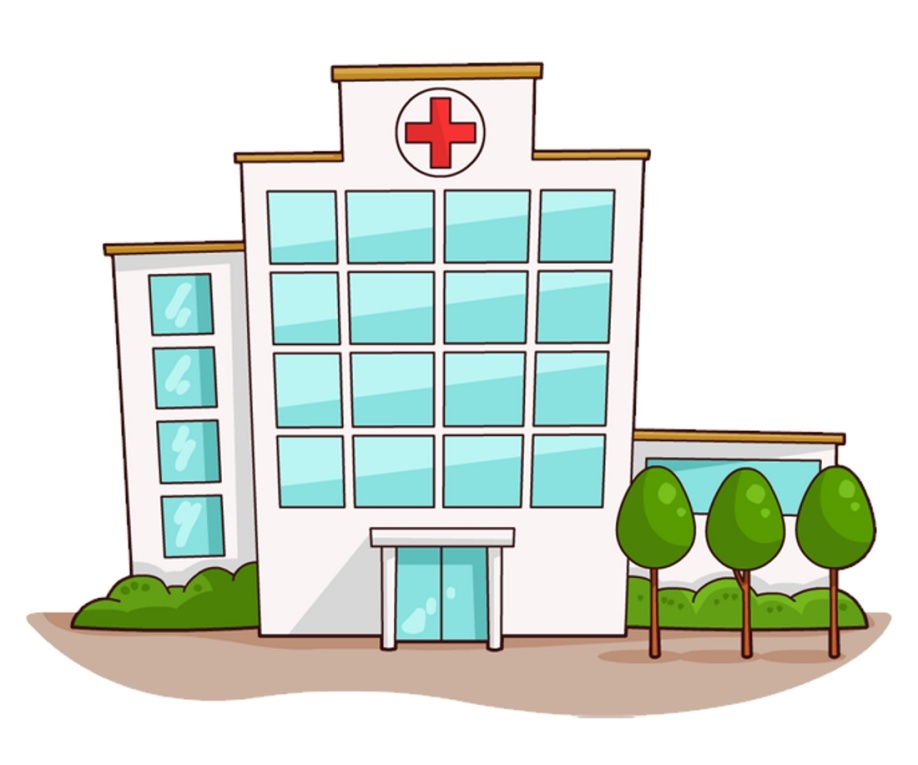 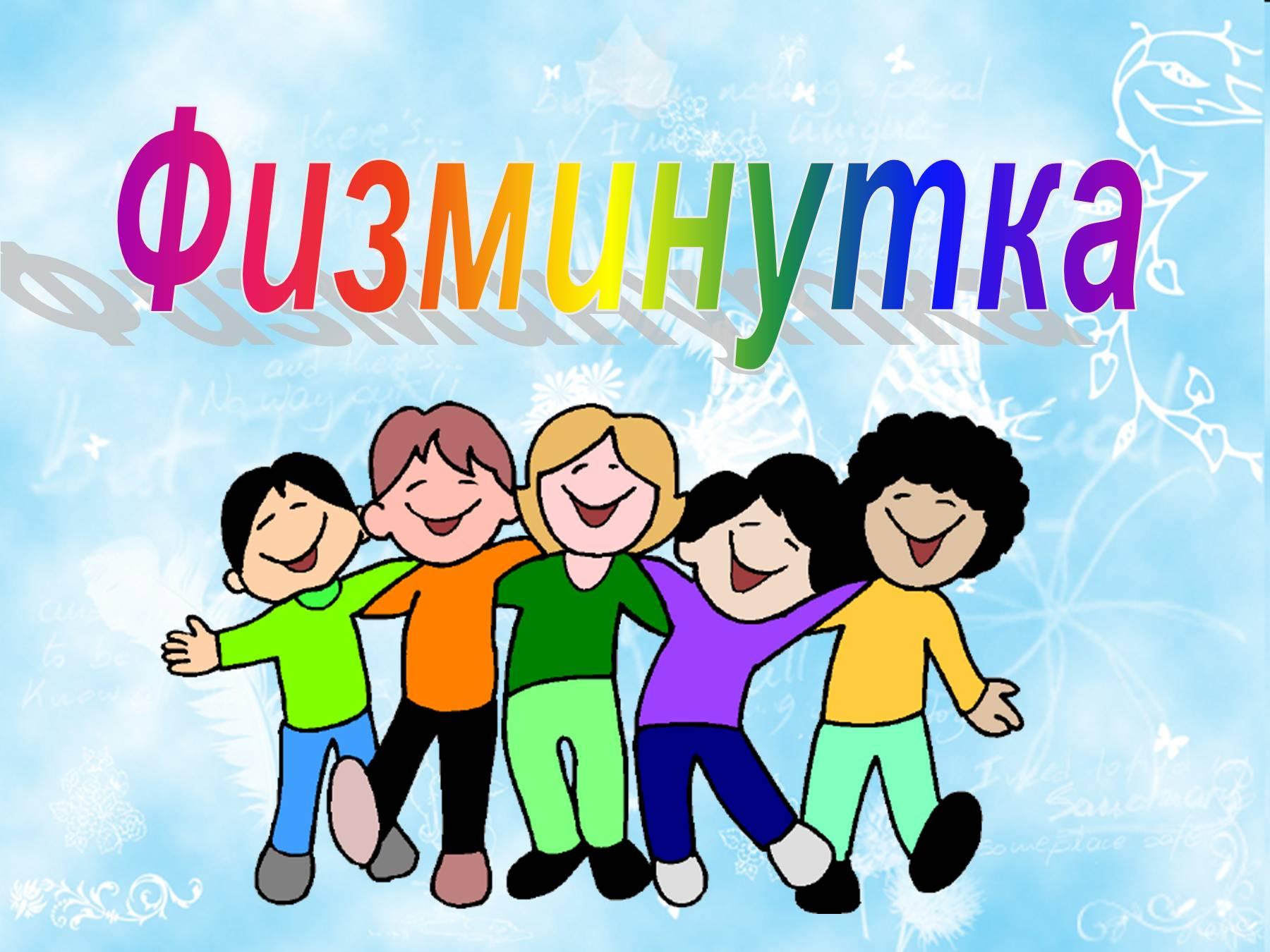 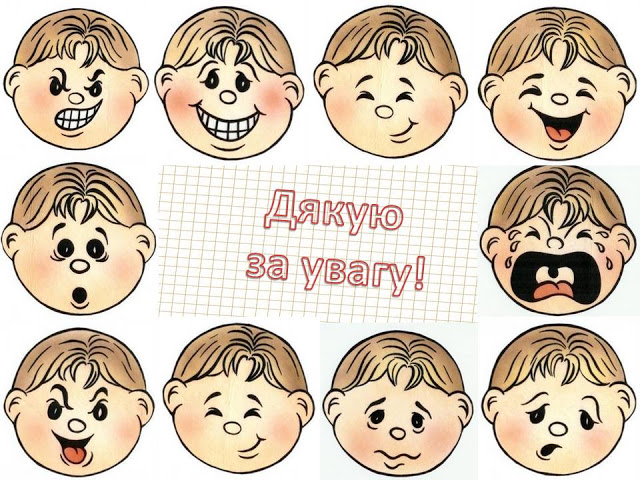 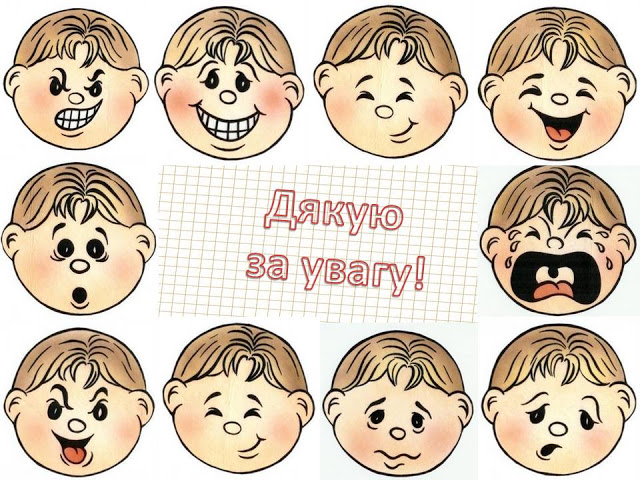 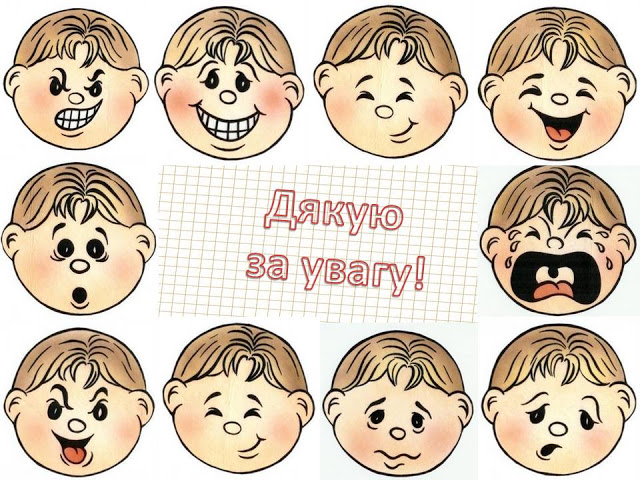 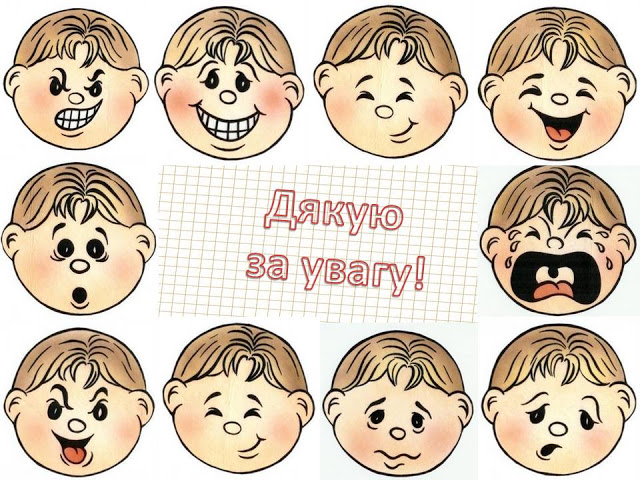 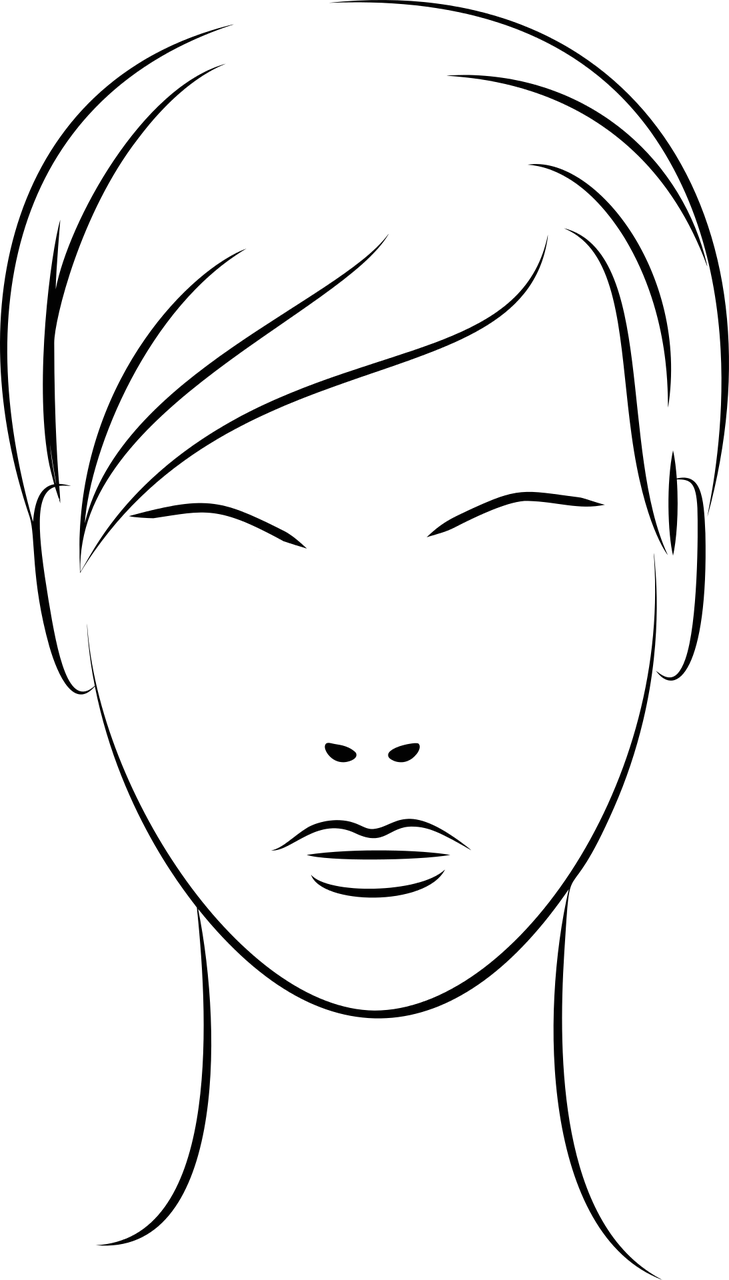 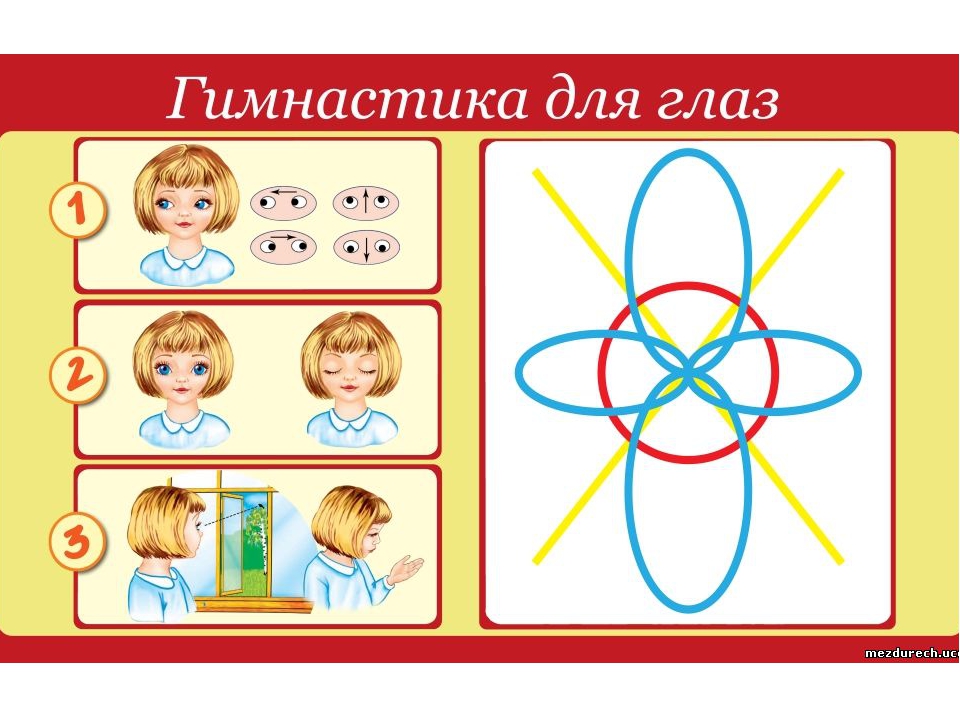 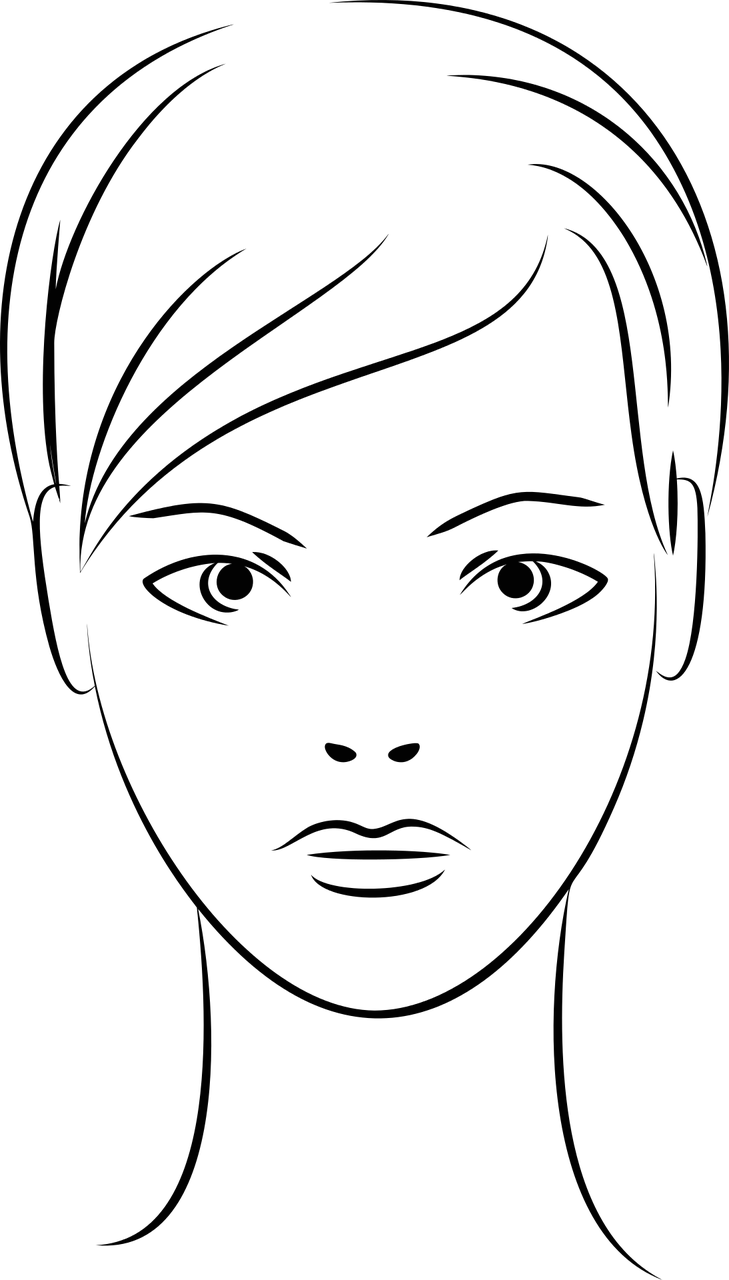 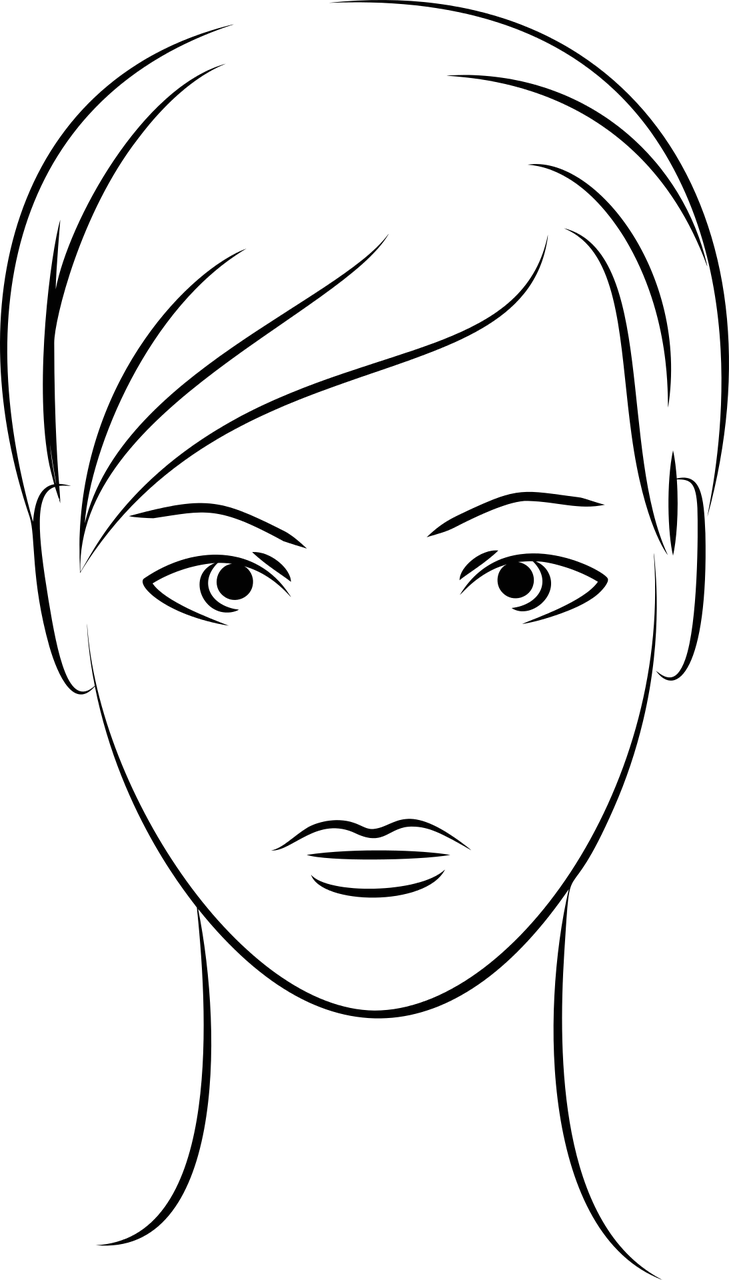 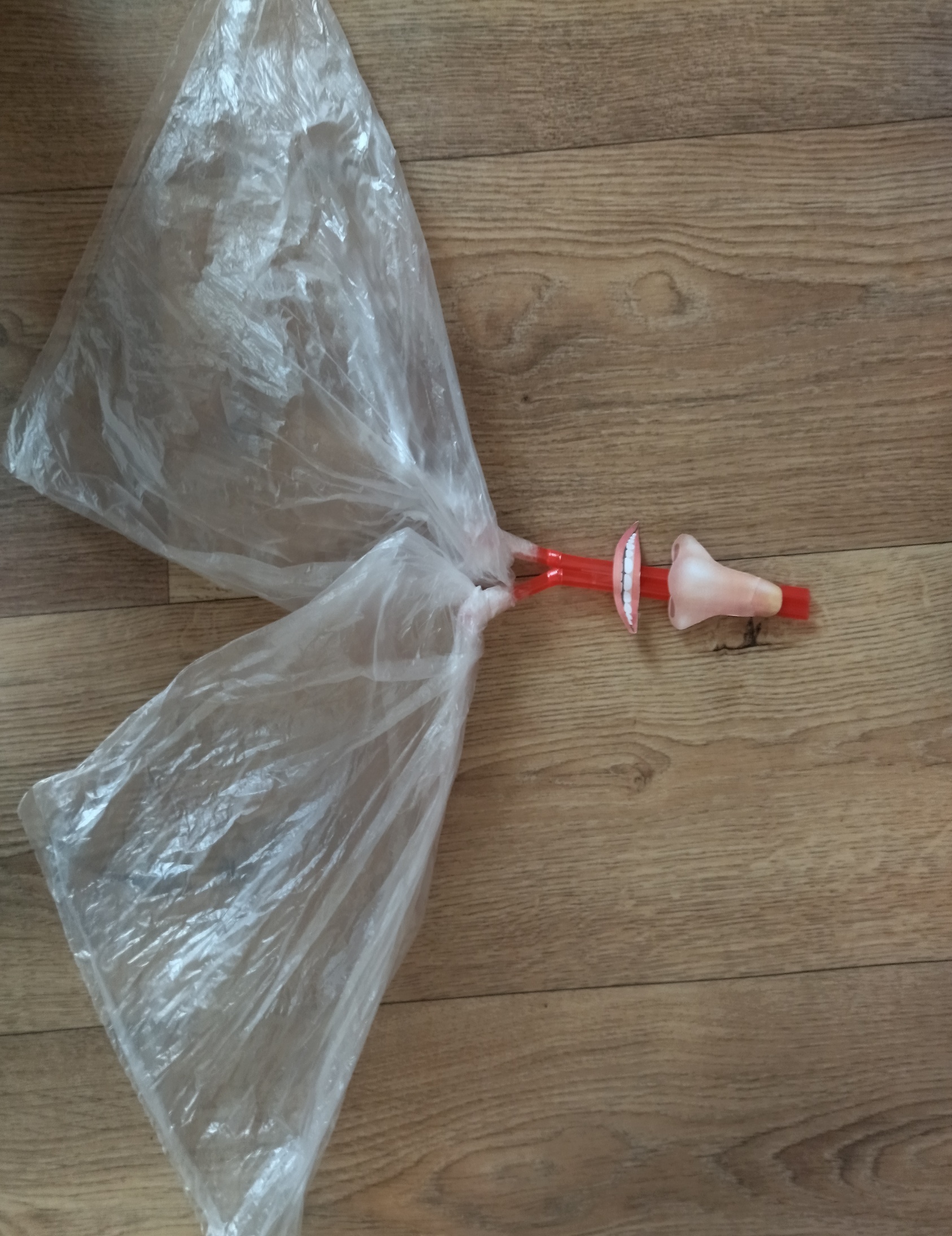 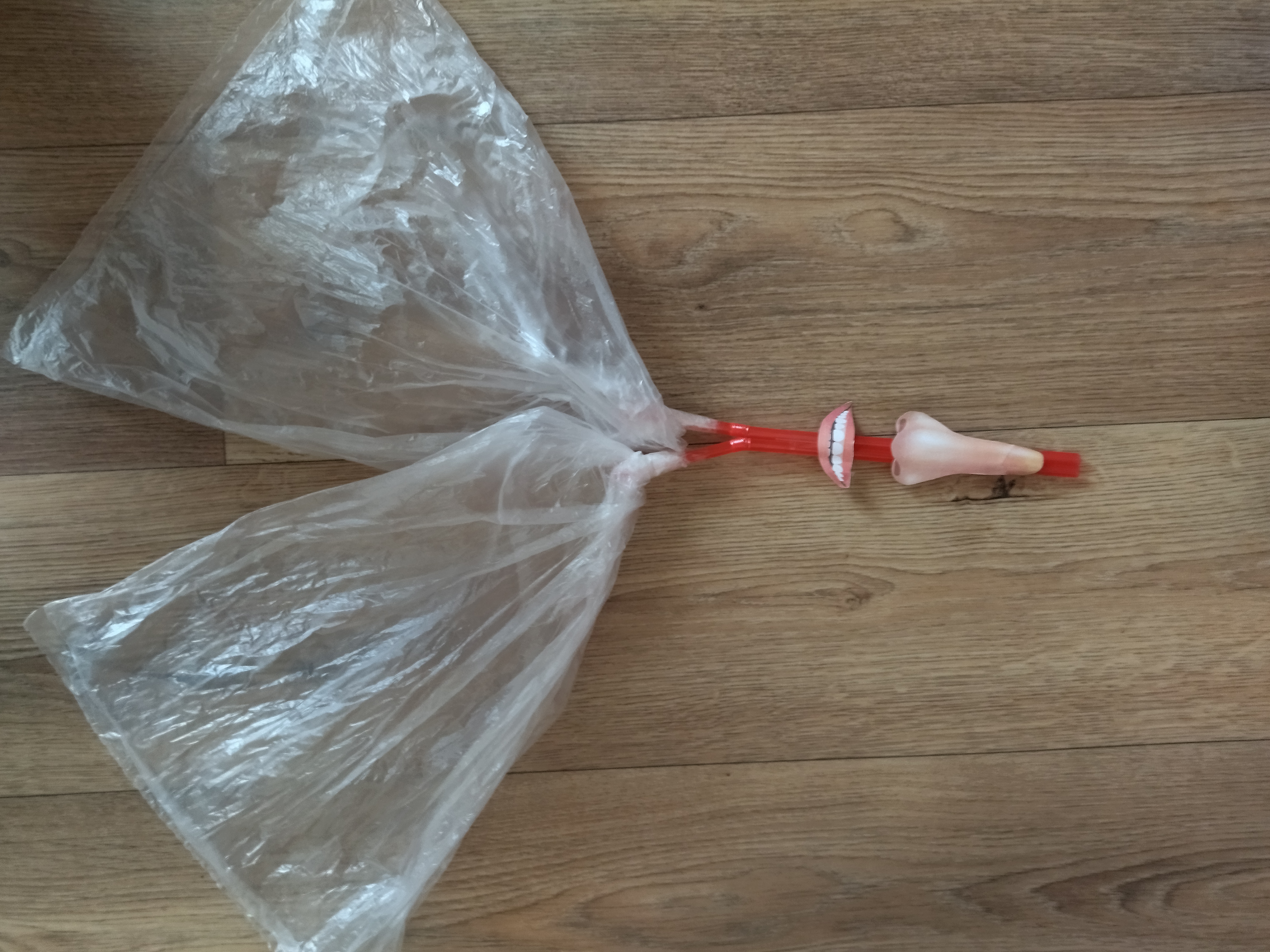 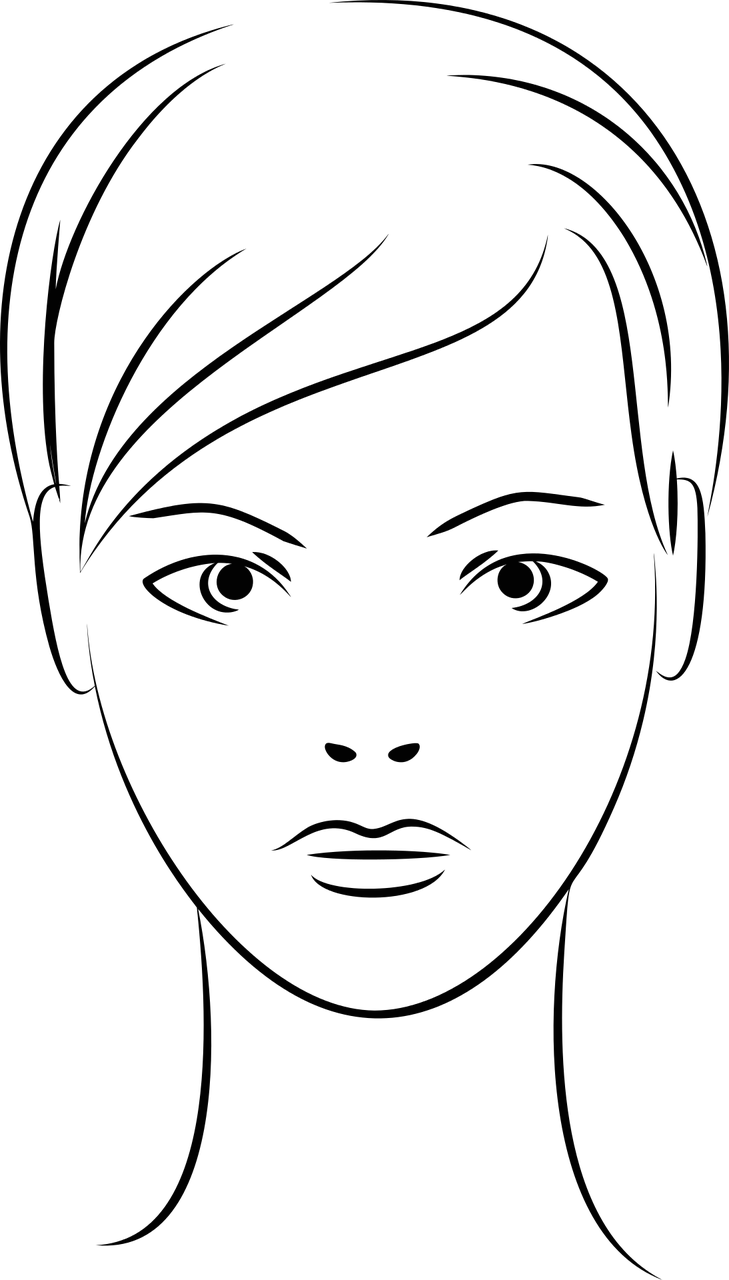 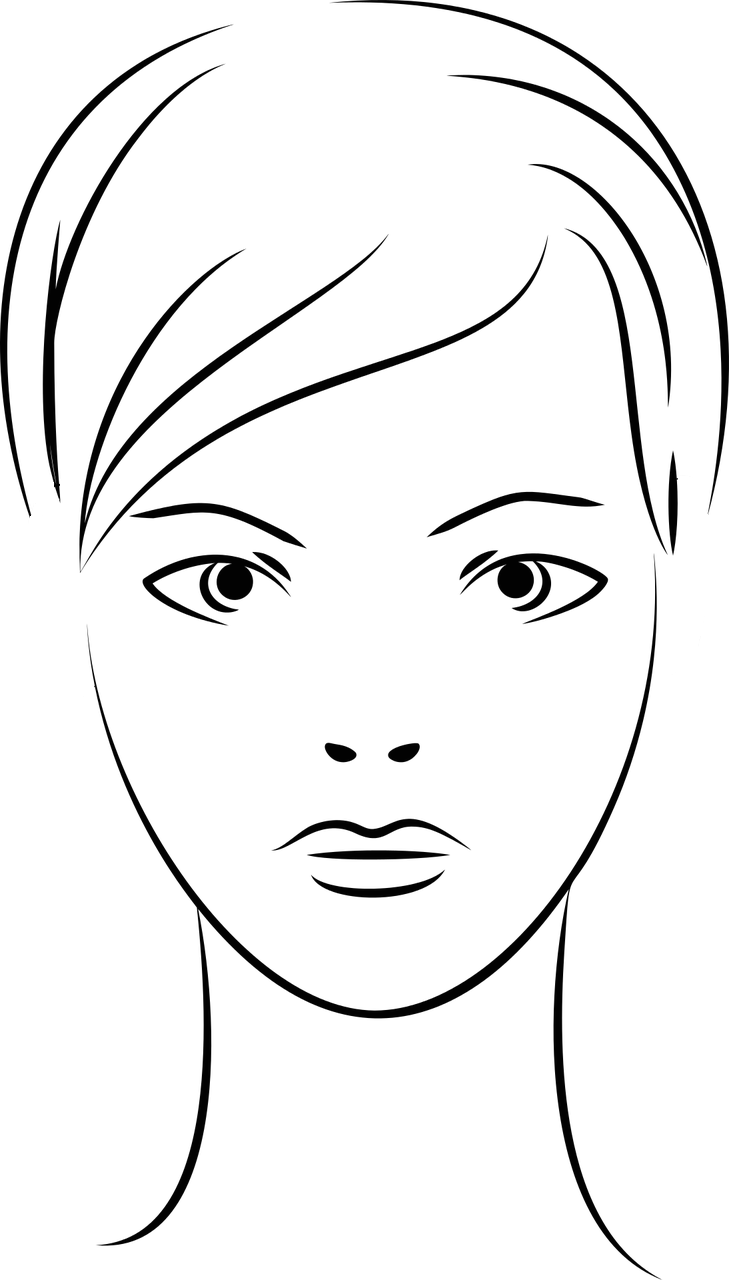 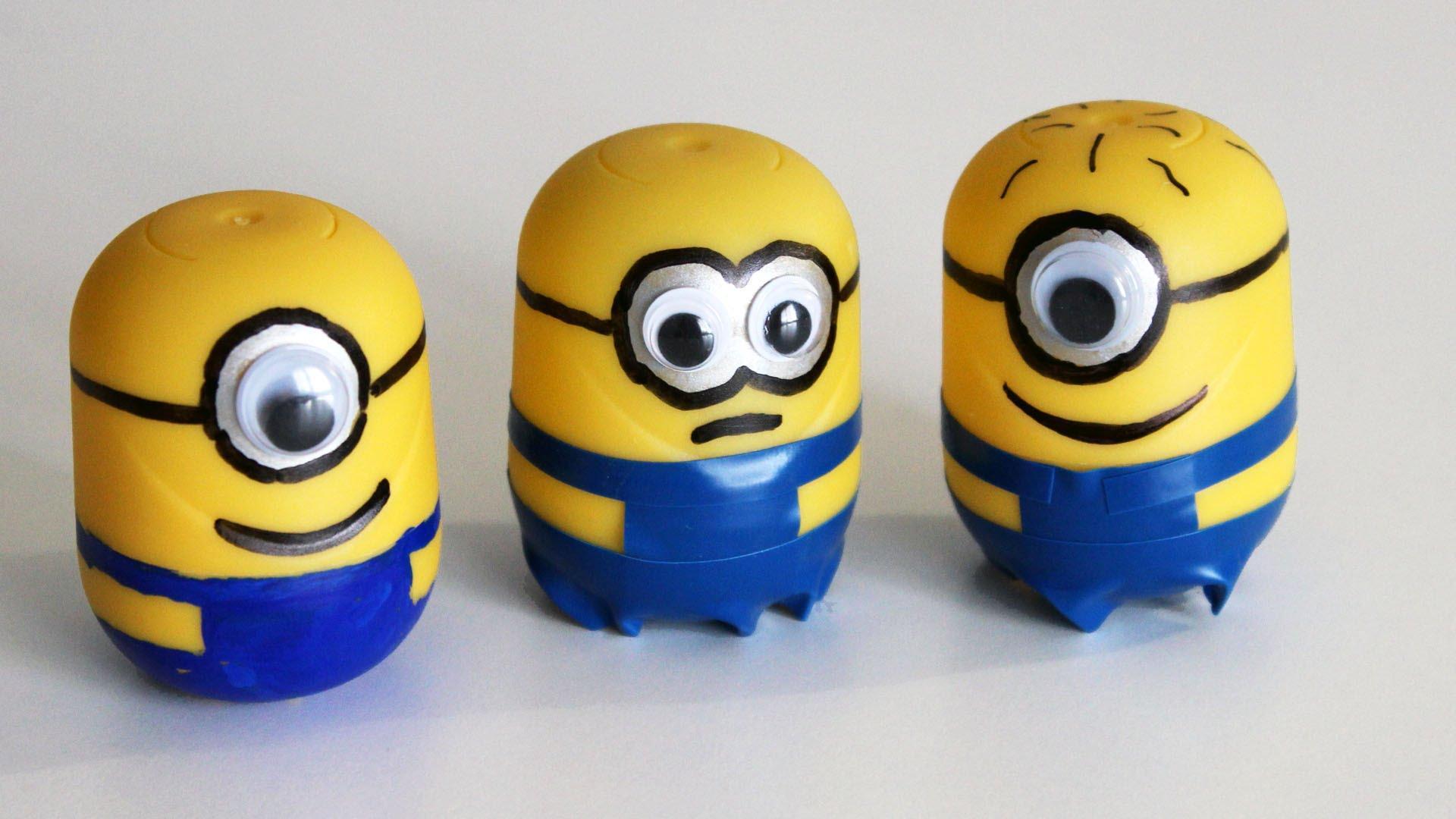 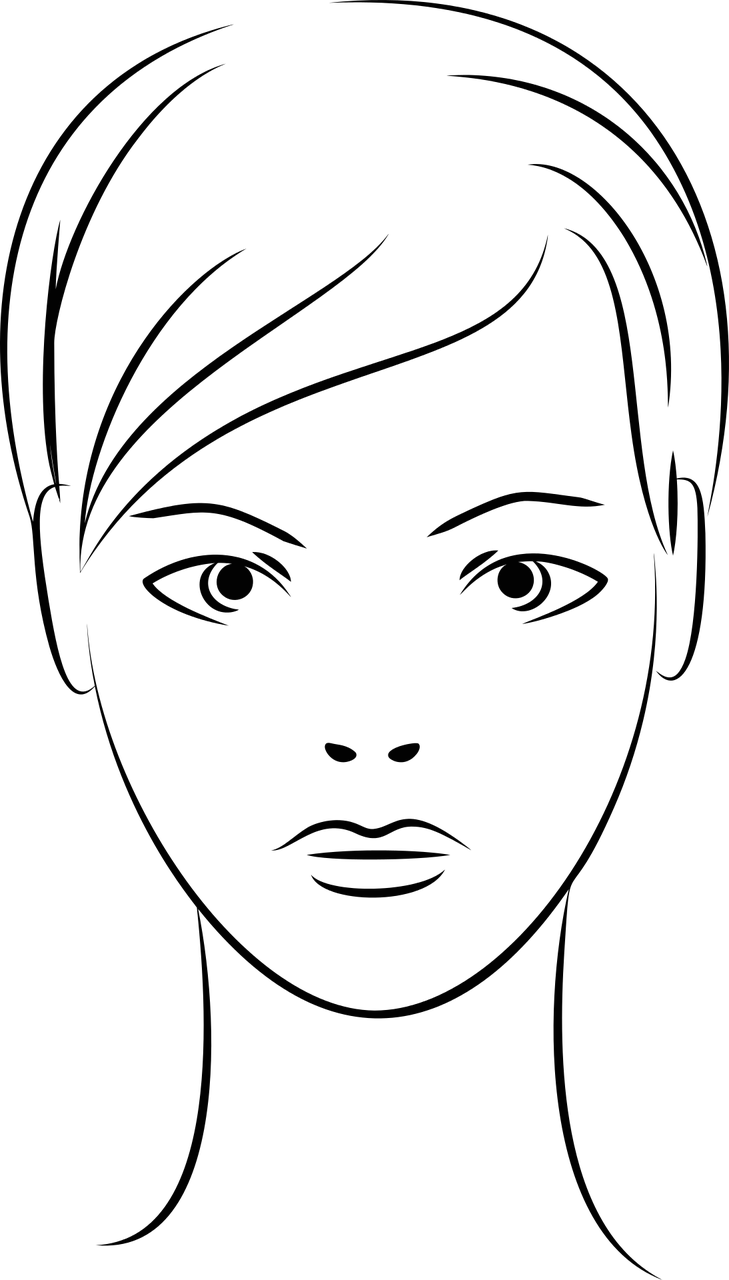 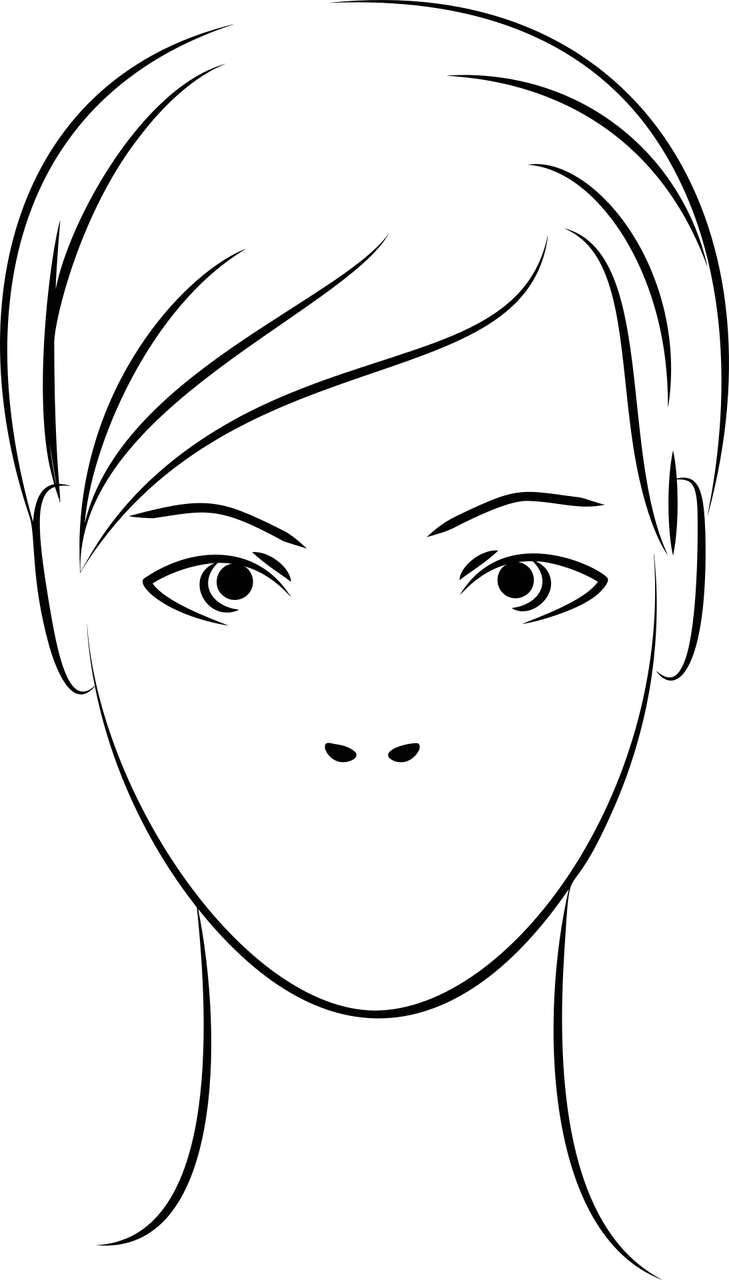 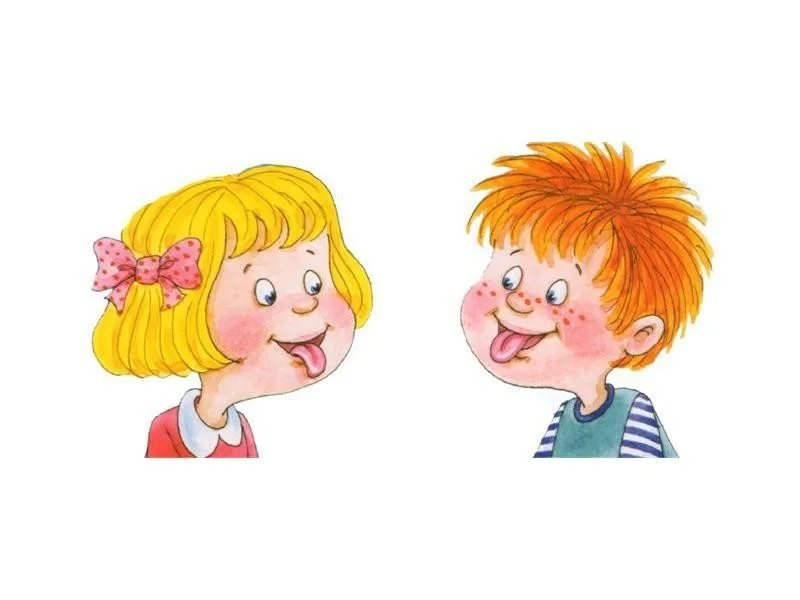 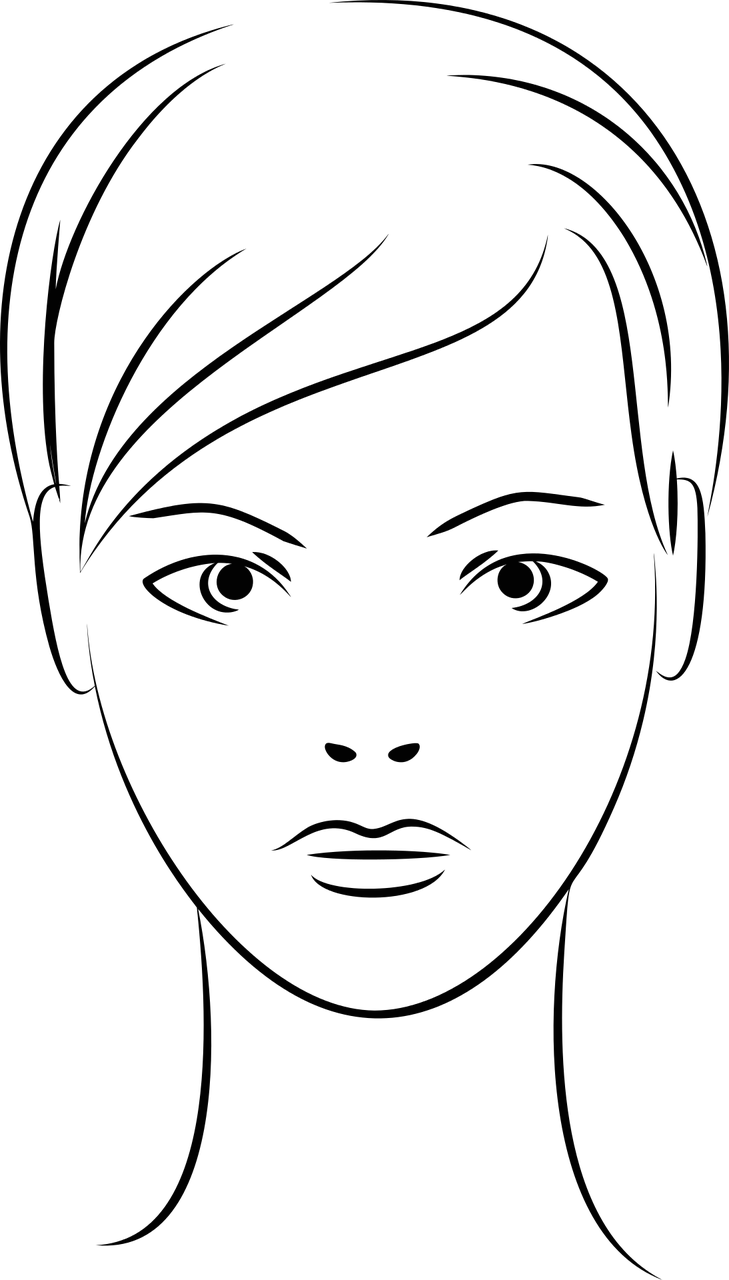 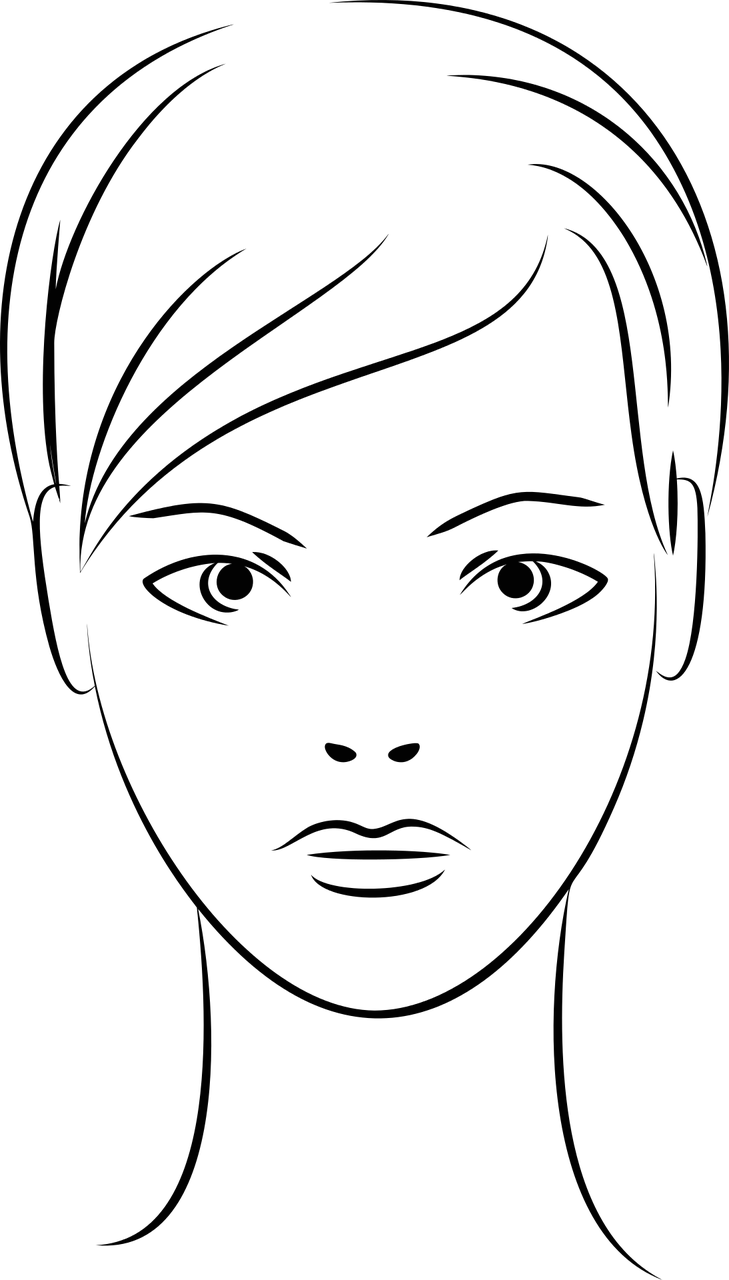 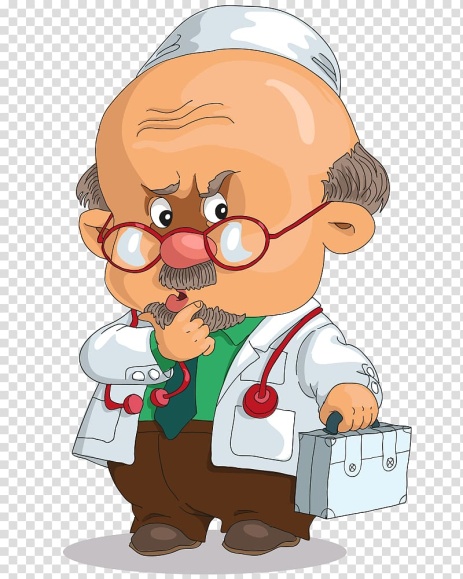 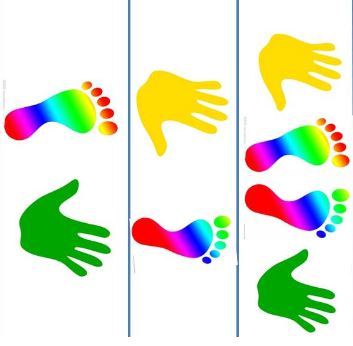 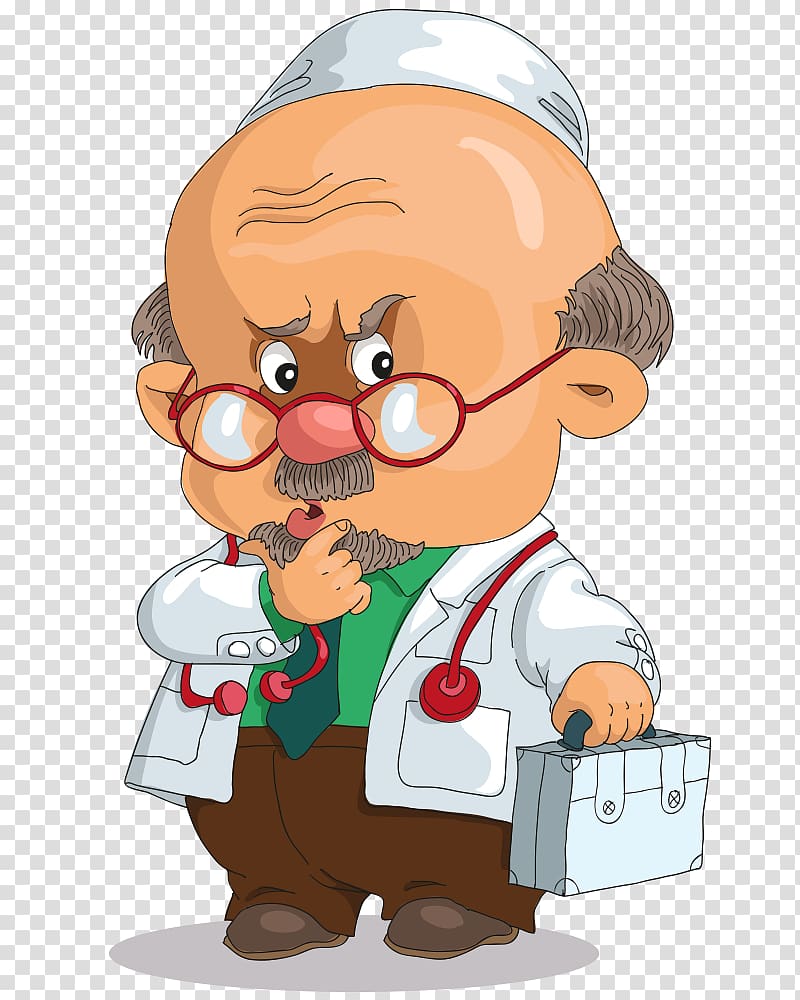 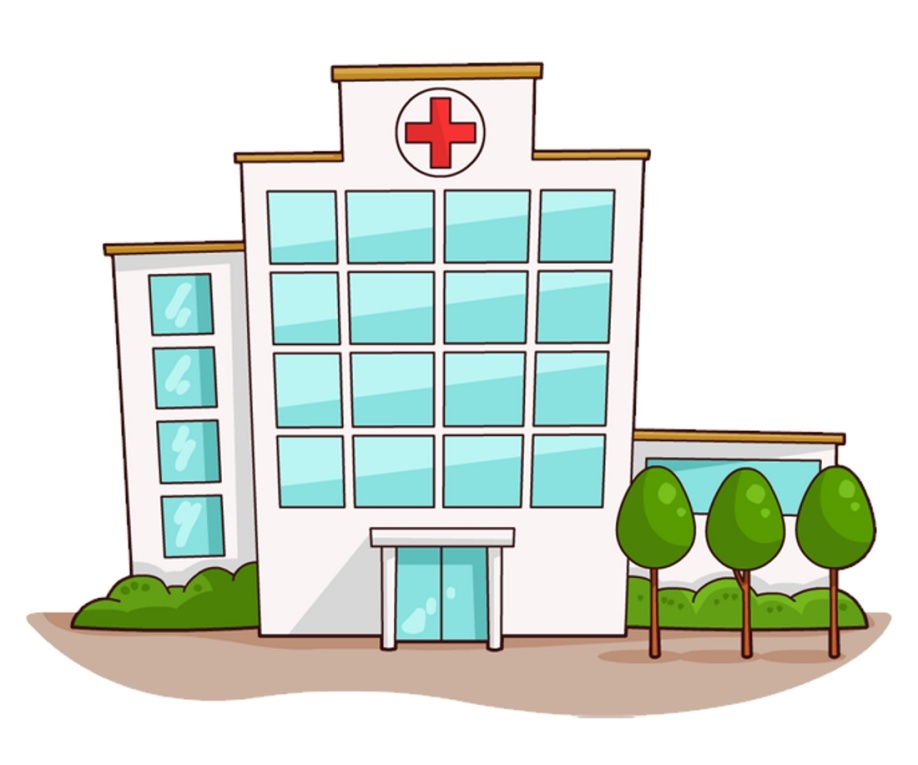